ЭКОНОМИКА
Кроссворд для учащихся 10, 11 классов. 
Кроссворд на знание экономических терминов.
1
Э
М
О
Б
А
Г
Р
О
Р
Р
Е
Б
2
К
В
Я
Р
Г
О
Л
Т
О
3
Бабина Л.В.
МАОУ СОШ №91
г. Екатеринбург
И
Я
Ц
Г
А
А
Н
Т
С
4
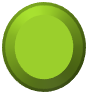 А
Ц
Б
А
Т
О
И
Р
Б
Е
З
Я
И
А
З
Ц
И
Р
Т
6
О
А
М
5
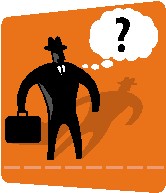 Я
И
С
С
М
И
7
Э
Р
8
Ы
Н
О
К
Е
А
А
Д
Р
Н
9
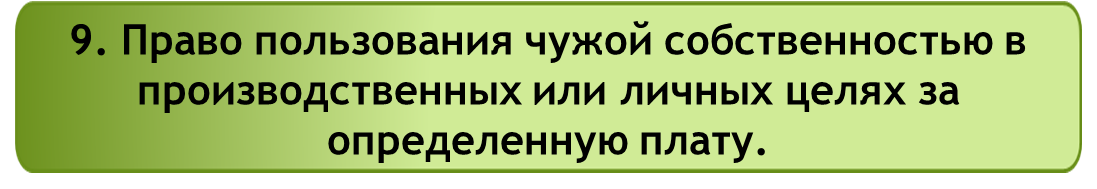 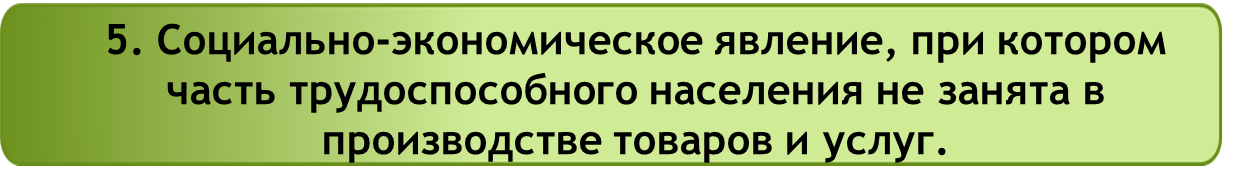 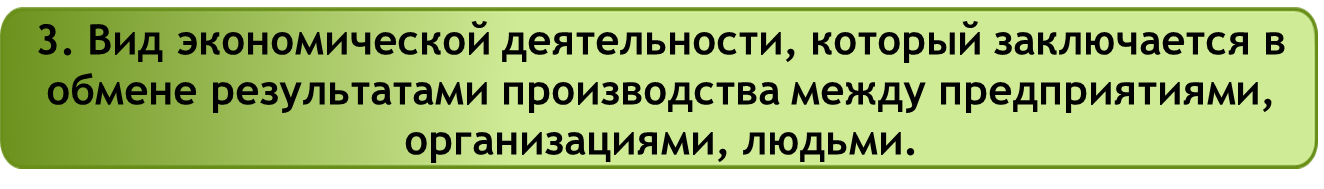 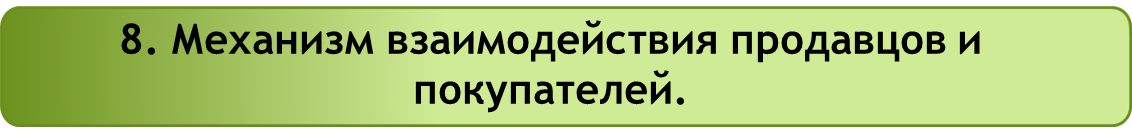 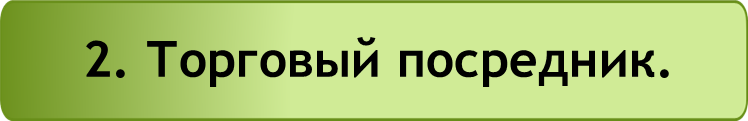 1. Запрет государством ввоза или вывоза товаров, валютных ценностей из какой-либо страны.
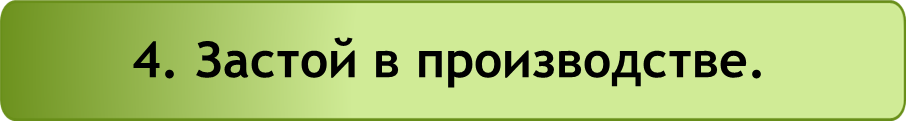 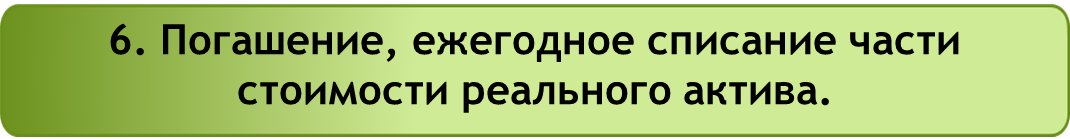 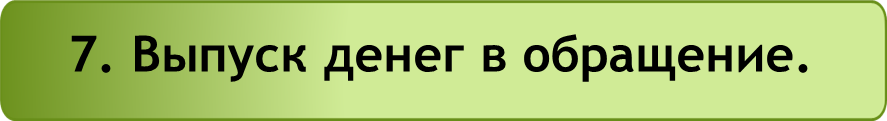